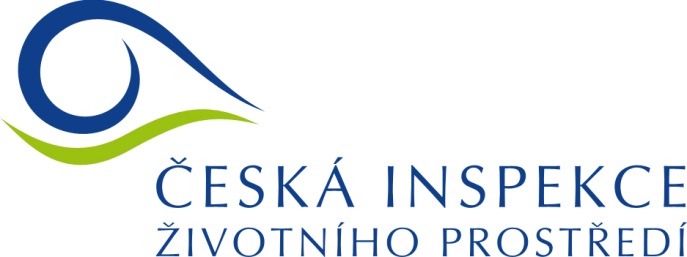 DRTR - Dělání správných věcí v oblasti povolování a kontroly podle směrnice o průmyslových emisích
26. porada národní sítě IMPEL   
spojená s 42. poradou skupiny pro mezinárodní spolupráci ČIŽP

Praha , listopad 2017
RNDr. H. Kameníčková OIA OI Ostrava
Obsah prezentace
Informace o workshopu v Lisabonu
Manuál – obsah
Pokračování projektu
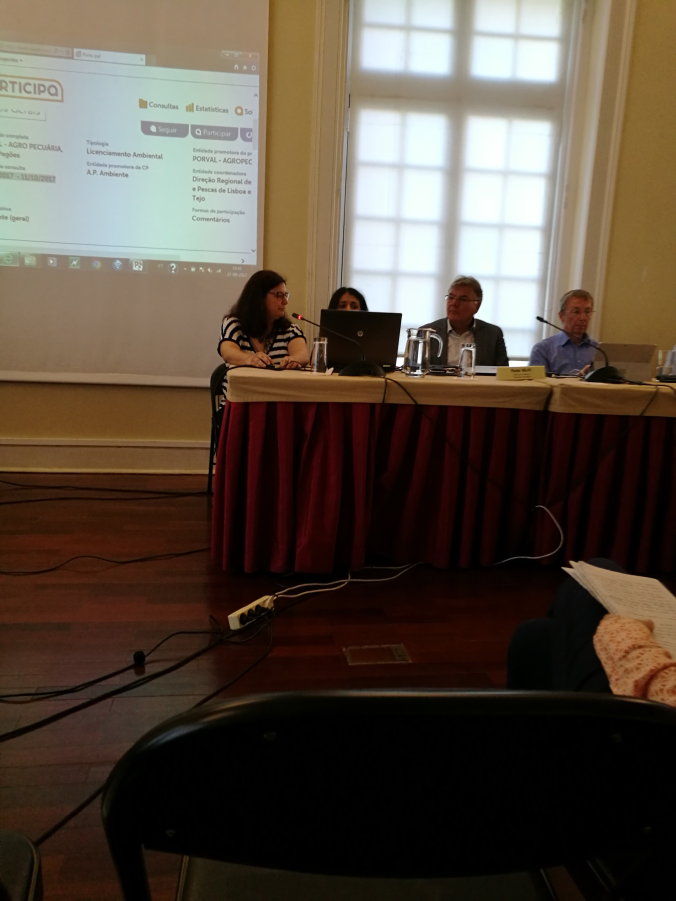 2
Workshop Lisabon
Workshop proběhl v budově  Ministry of  Environment, garant  Portugalská inspekce životního prostředí IGAMAOT a  Agentura ochrany životního prostředí (APA) .
Účastníci workshopu byli z řad  inspekčních úřadů a povolujících orgánů, převážně ti, kteří se účastnili workshopu v Amsterdamu v roce 2016, a účastníci projektu IED Implementation.
3
Struktura manuálu
Legislativa, tj. obecné povinnosti vyplývající ze směrnice o průmyslových emisích, tato část je určena především pro tvůrce politik;
Průběh povolování, tj.  strategické, obecné a praktické operační kroky, tato část je určena pro povolující úředníky a povolující  orgány 
Kontrolní proces, tj. strategické, všeobecné a praktické kroky, tato část je určena pro inspektory a kontrolující agentury 
Hodnocení a zpětná vazba, tj. vhodné procesy pro vyhodnocování, určeno pro všechny cílové skupiny.

Ve všech kapitolách uvedeny odkazy na "informační listy", které se zabývají konkrétními oblastmi implementace IED.
4
Goals &
Objectives
Policy planning
Pokračování 2018
Evaluation
and 
Feedback
Legislation
Vytvoření elektronické verze manuálu a jeho zveřejnění na  internetových stránkách  IMPELu
Ověření použití v praxi – trénink workshop
Permitting
Inspection Compl. ass.
Enforcement
5